The Geoeconomics of the Twenty-First Century
Michael Lind
Visiting Professor
The Lyndon B. Johnson School of Public Affairs
The University of Texas
Population Growth to 2050:  The Rise of Africa and India
Source:  “Population Growth 2000-2050,” Institut National D’Etudes Demographiques (INED)
Global Population in 2100
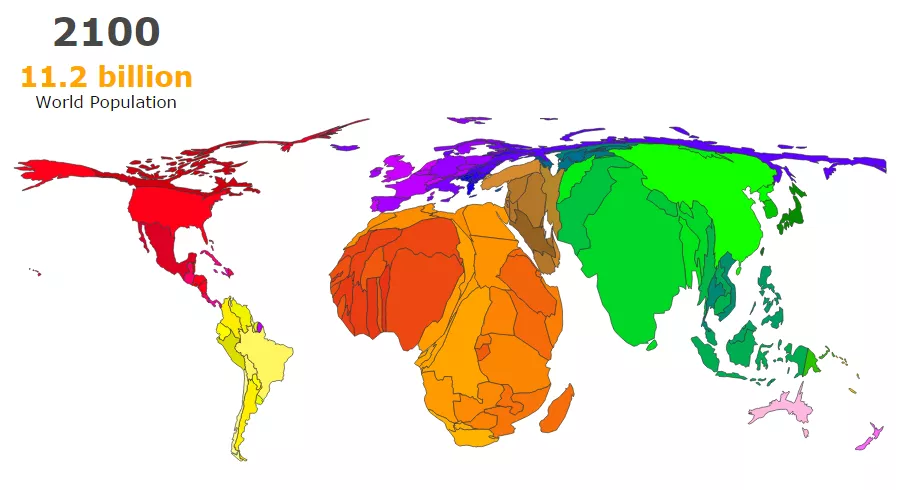 Source: Metrocosm, How to Make Cartograms With Animation
October 11, 2015
Relative Income Levels in 2050
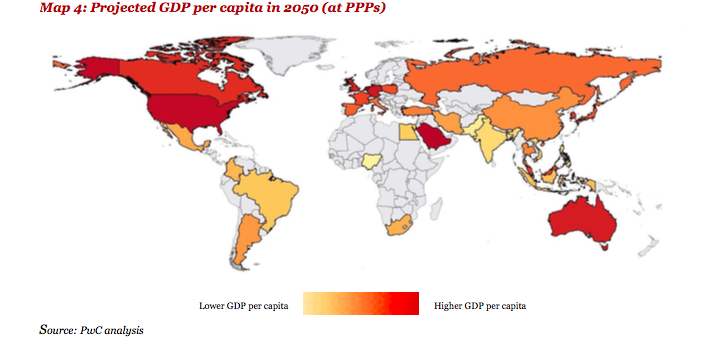 Source:  “The Long View: How will the global economic order change by 2050?” (February 2017), Pwc.com
Shares of Global Middle-Class Consumption, 2000-2050
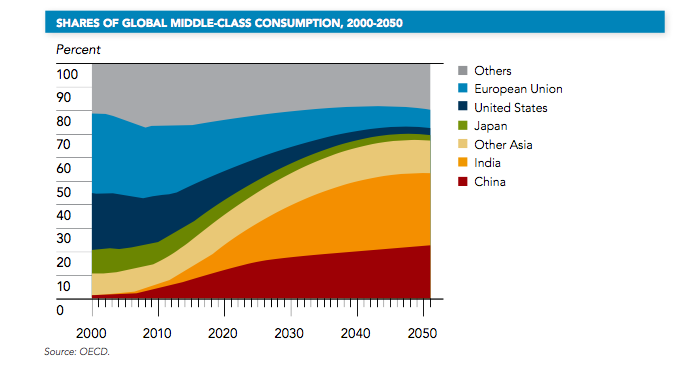 Source:
National Intelligence Council, “Global Trends 2030:  Alternative Worlds” (December 2012), NIC 2012-001, p. 9.
Shares of global GDP in 2050:  One Estimate
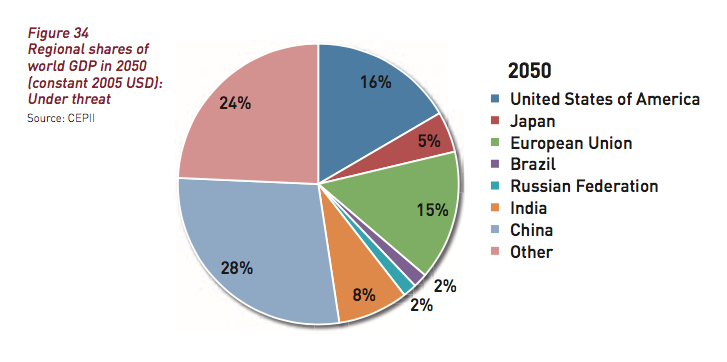 SOURCE: The European Commission:  Directorate-General for Research and Innovation Socio-economic Sciences and Humanities, “Global Europe 2050” (2012), p. 82, Figure 34, “Regional shares of world GDP in 2050 (constant 2005 USD): Under threat Source: CEPII.”
The Relative Decline of the West and the Rise of Asia
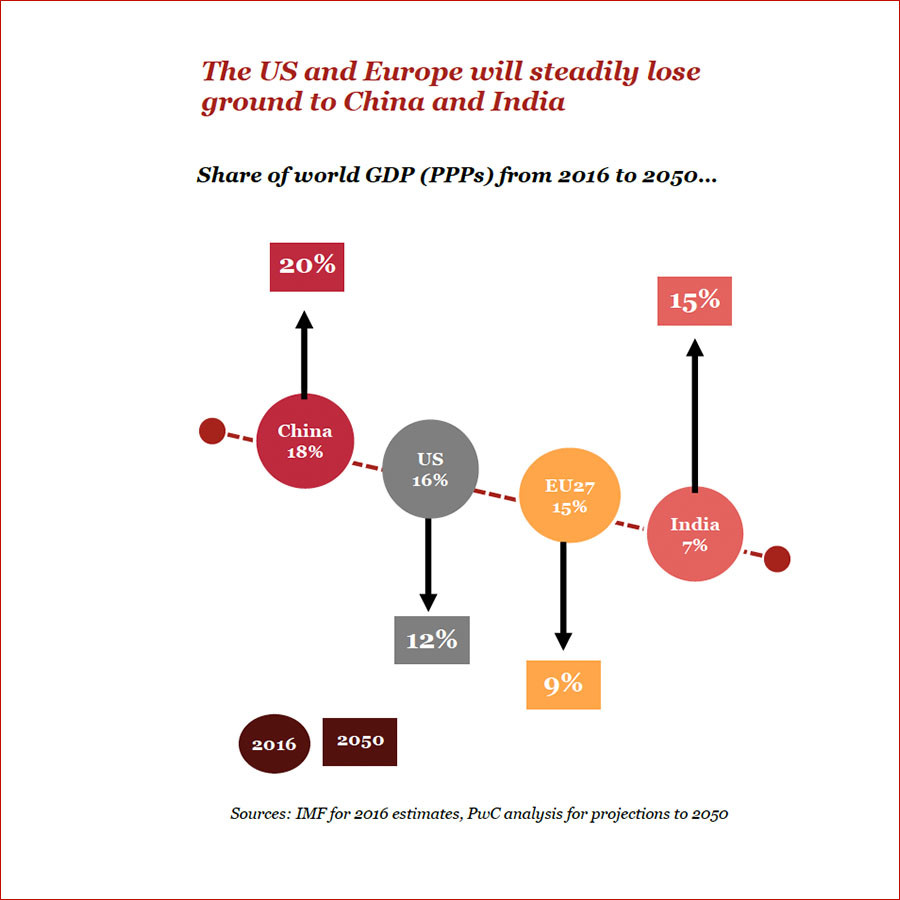 Source:  “China to dominate global economy by 2050, US to fall behind India, Russia to top Europe – PwC,” RT 7 February 2017
Sino-American Trade Rivalry in Asia:  The RCEP vs. the TPP
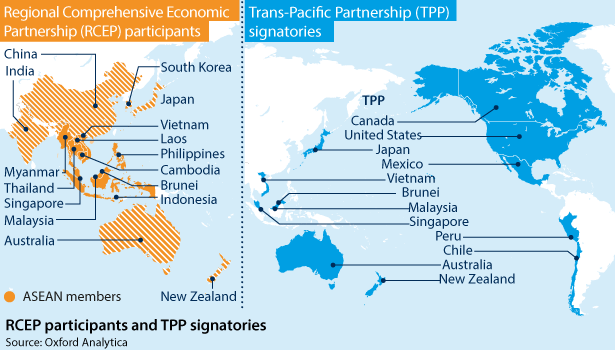 Source:  Oxford Analytica
All Roads Lead to China: One Belt, One Road (OBOR)
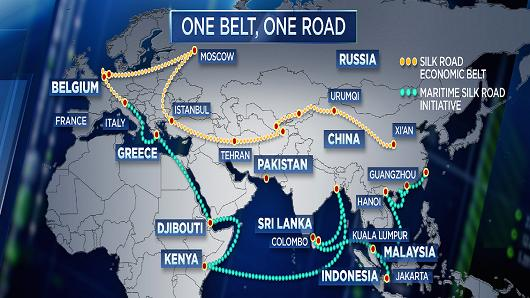 Source:  Karen Gilchrist, “China’s ‘Belt and Road’ initiative could be the next risk to the global financial system,” CNBC, August 2017.
An Economic NATO:   The Failed Transatlantic Trade and Investment Partnership
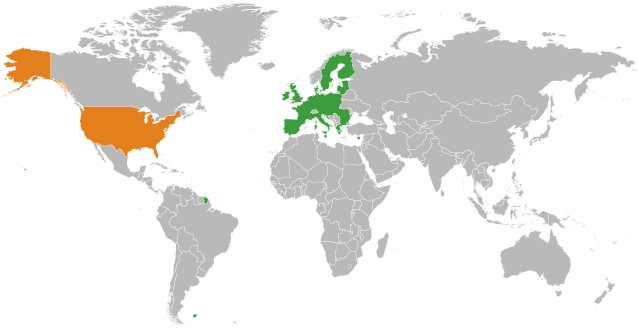 Map from Wikipedia